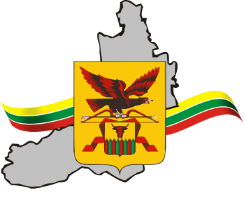 Министерство природных ресурсов Забайкальского края
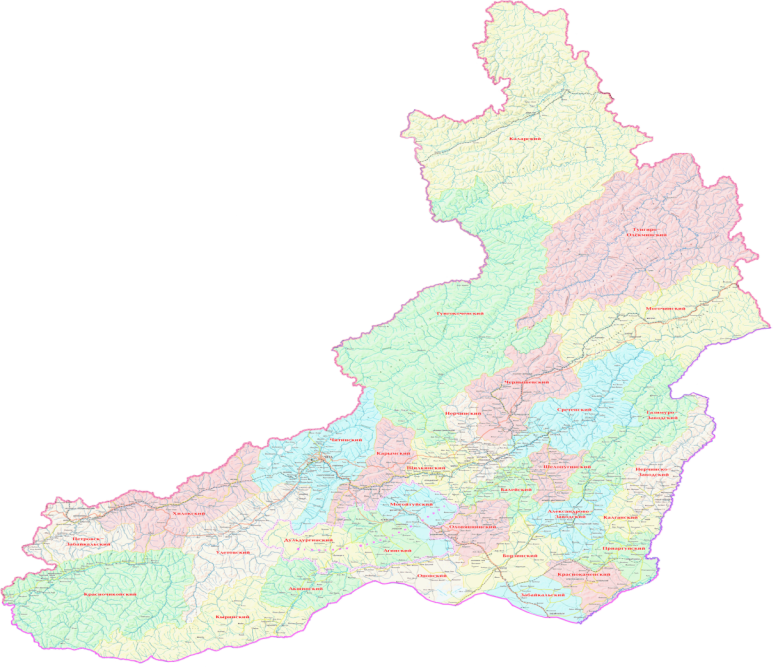 О проекте 
территориальной схемы обращения 
с отходами, в том числе с твердыми коммунальными отходами, 
Забайкальского края
Чита 2019 г.
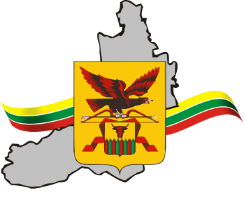 Структура территориальной схемы
Раздел 1. Нахождение источников образования отходов
Раздел 2. Количество образующихся отходов
Раздел 3. Целевые показатели по обезвреживанию, утилизации и размещению отходов
Раздел 4. Места накопления отходов
Раздел 5. Объекты по обработке, утилизации, обезвреживанию, размещению отходов, в том числе ТКО
Раздел 6. Баланс количественных характеристик образования, обработки, утилизации, обезвреживания, размещения отходов, в том числе ТКО
Раздел 7. Обращение с отдельными видами отходов
Раздел 8. Схема потоков отходов, в том числе ТКО
Раздел 9. Данные о планируемых строительстве, реконструкции, выводе из эксплуатации объектов обработки, утилизации, обезвреживания отходов, объектов размещения отходов, включенных в ГРОРО
Раздел 10. Оценка объема соответствующих капитальных вложений в строительство, реконструкцию, выведение из эксплуатации объектов обработки, утилизации, обезвреживания, размещения отходов, в том числе коммунальных отходов
Раздел 11. Сведения о зонах деятельности регионального оператора
Раздел 12. Прогнозные значения предельных тарифов в области обращения с ТКО
Раздел 13. Электронная модель территориальной схемы обращения с отходами
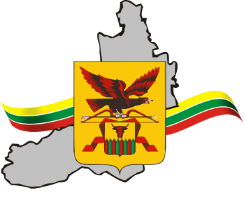 Образование отходов в Забайкальском крае
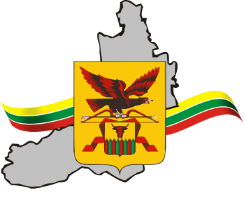 Образование ТКО в разрезе муниципальных образований Забайкальского края
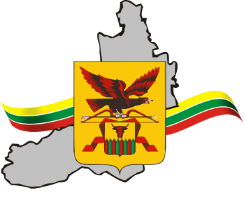 Тепловая карта образования ТКО на территории Забайкальского края
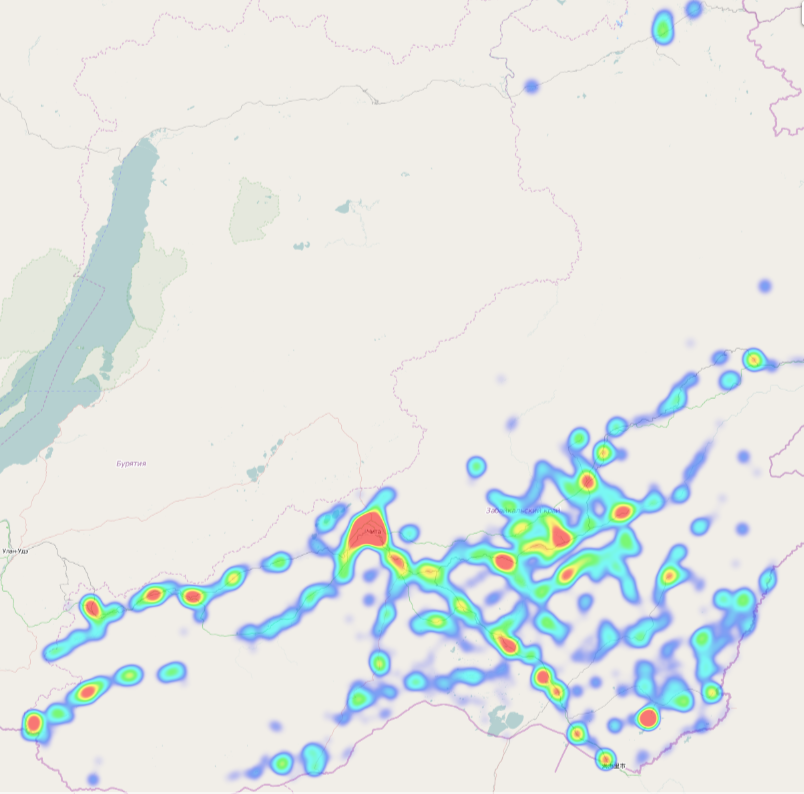 Нормативы накопления ТКО для физических лиц Забайкальского края
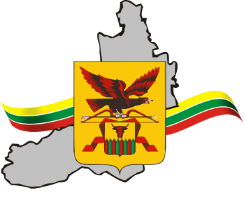 Нормативы накопления ТКО на территории Забайкальского края утверждены приказом Региональной службы по тарифам и ценообразованию Забайкальского края от 14.08.2019г. № 173-НПА в соответствии с Федеральным законом от 24.06.1998г. года № 89-ФЗ «Об отходах производства и потребления», постановлением Правительства Российской Федерации от 04.04.2016г.  № 269 «Об утверждении Правил определения нормативов накопления твёрдых коммунальных отходов», приказом Минстроя Российской Федерации от 28.07.2016 № 524/пр «Об утверждении методических рекомендаций по вопросам, связанным с определением нормативов накопления твёрдых коммунальных отходов».
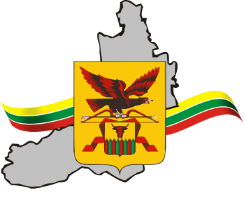 Объекты инфраструктуры
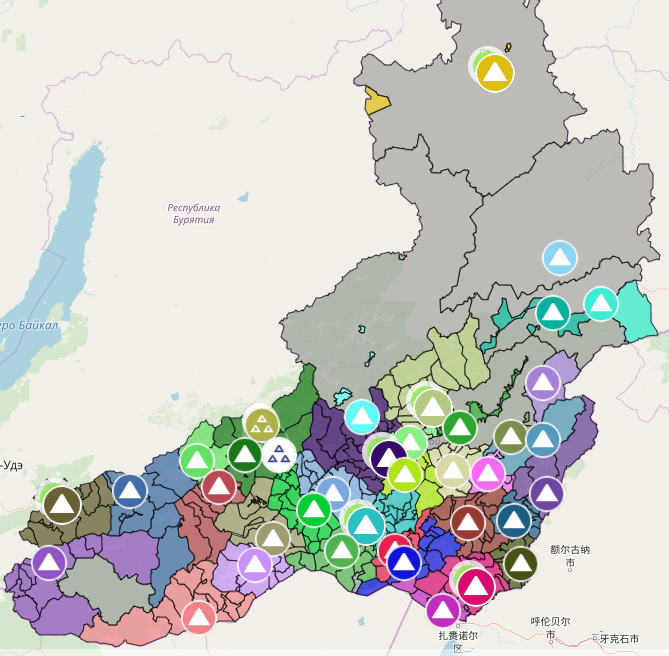 На территории Забайкальского края существующая инфраструктура объектов обращения с ТКО включает:
1. Полигон ТКО г. Краснокаменск
2. Мусоросортировочный завод АО «Забайкалспецтранс» мощностью 100 тыс. тонн/год, ввод в эксплуатацию которого запланирован на 2020 год
3. Существующие «исторически сложившиеся свалки» в количестве 37 объектов, по которым проводятся необходимые мероприятия по включению данных объектов размещения ТКО, в перечень объектов размещения ТКО на территории Забайкальского края, эксплуатация которых допускается до 1 января 2023 года включительно.
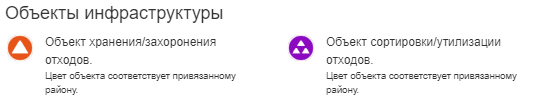 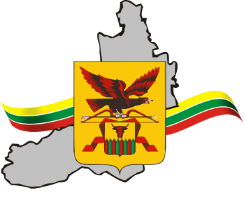 Перспективные объекты обращения с ТКО на территории Забайкальского края в соответствии с проектом территориальной схемы
1. ОБЪЕКТЫ РАЗМЕЩЕНИЯ ТКО
+ 31 площадка временного накопления ТКО с функцией перегрузки в узловых населенных пунктах муниципальных образований, срок ввода в 
эксплуатацию – 2023 год
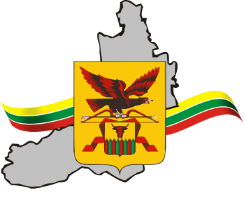 Перспективные объекты обращения с ТКО на территории Забайкальского края в соответствии с проектом территориальной схемы
2. ОБЪЕКТЫ ОБРАБОТКИ ТКО
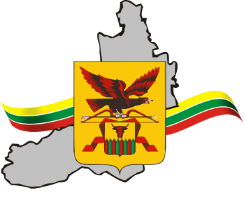 Электронной моделью рассчитан объем капитальных вложений,
необходимых для создания современной инфраструктуры 
обращения с ТКО в Забайкальском крае
В целях минимизации влияния инвестиционной составляющей на размер тарифа регионального оператора 100% инвестиций на создание объектов обработки и размещения отходов отнесены на бюджетные источники. Инвестиции на создание объектов временного накопления/перегрузок и модернизацию объектов размещения отнесены на внебюджетные источники.
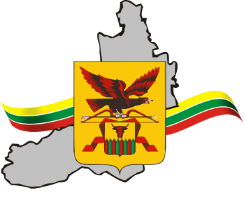 Единый предельный тариф на услугу регионального оператора
по обращению с ТКО
В структуру единого тарифа по обращению с ТКО входят следующие расходы:
расходы на сбор и транспортирование ТКО от мест сбора до объектов обращения с ТКО;
расходы на захоронение и обработку ТКО на действующих полигонах, объектах обработки исходя из утвержденных тарифов, которые включают в себя плату за негативное воздействие на окружающую среду;
расходы на заключение и обслуживание договоров с собственниками ТКО и операторами по обращению с ТКО, включая расходы на банковскую гарантию;
сбытовые расходы;
инвестиционные расходы на строительство объектов, предусмотренных территориальной схемой по обращению с отходами;
Расчетная предпринимательская прибыль (5% от НВВ).
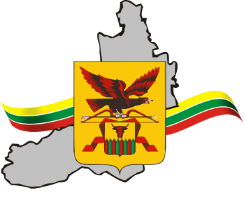 Прогнозная величина единого предельного тарифа на услугу регионального оператора по обращению с ТКО
По состоянию на текущую дату единый тариф на услугу регионального оператора на территории Забайкальского края не установлен!
Прогнозная величина платы граждан в связи с введением
новой коммунальной услуги

МКД – 98 руб. с человека в месяц
ИЖС – 64 руб. с человека в месяц

Размер платы = (Тариф * Норматив накопления)/12 месяцев
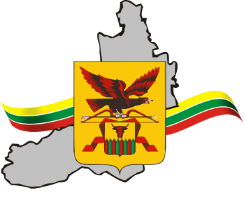 В ходе проведения общественных обсуждений проекта территориальной схемы в адрес Минприроды Забайкальского края поступили следующие замечания и предложения:
предложения от Управляющих компаний об актуализации данных о местах накопления ТКО – контейнерных площадках в г. Чита (5 предложений) - учтено;
предложения от ОМС об актуализации данных о численности населения (1 предложение) - учтено;
обращение от Общественного движения Забайкальского края «Гражданская солидарность» в части предложенного в разделе «Данные о планируемых строительстве, реконструкции, выведении из эксплуатации объектов обработки, утилизации, обезвреживания, размещения отходов» перспективного объекта размещения ТКО – полигона размещения ТКО в пади Монгой Читинского района – учтено;
предложения и замечания от регионального отделения «Опора России» в части касающейся актуализации данных разделов проекта территориальной схемы (30 замечаний и предложений) – часть которых отклонена, а часть замечаний принята к учету;
предложения от Российского экологического оператора «ППК «РЭО» (письмо от 1 октября 2019года № РЭО-03-126/19), содержащие анализ проекта территориальной схемы, в соответствии с которым проект территориальной схемы соответствует требованиям постановления Правительства от 22 сентября 2018 года № 1130, а решение о создании единой зоны деятельности регионального оператора по обращению с ТКО -  признано целесообразным в условиях сложившейся системы обращения с ТКО на территории региона.
Общественное обсуждение проекта территориальной схемы
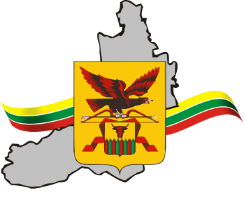 Общественное обсуждение проекта территориальной схемы
Срок проведения общественных обсуждений – 1 месяц.
6 сентября 2019 года проект территориальной схемы и электронная модель размещены на официальном сайте Минприроды Забайкальского края в сети «Интернет»;
в срок до 21 сентября 2019 года в адрес Минприроды Забайкальского края направлялись замечания и предложения от граждан, организаций, иных заинтересованных лиц;
с 22 сентября по 3 октября Минприроды Забайкальского края были рассмотрены поступившие замечания и предложения;
3 октября подготовлено заключение об учете поступивших замечаний и предложений и (или) о причинах их отклонения;
не позднее 16 октября 2019 года - утверждение территориальной схемы Правительством Забайкальского края ожидается в срок;
утвержденная территориальная схема размещается на официальном сайте Минприроды Забайкальского края.
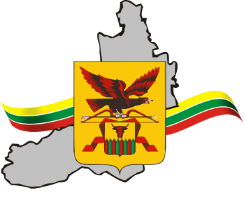 СПАСИБО ЗА ВНИМАНИЕ!